2021 Annual Urine HCG Test Competency
February 2021
OSOM® hCG Combo Test
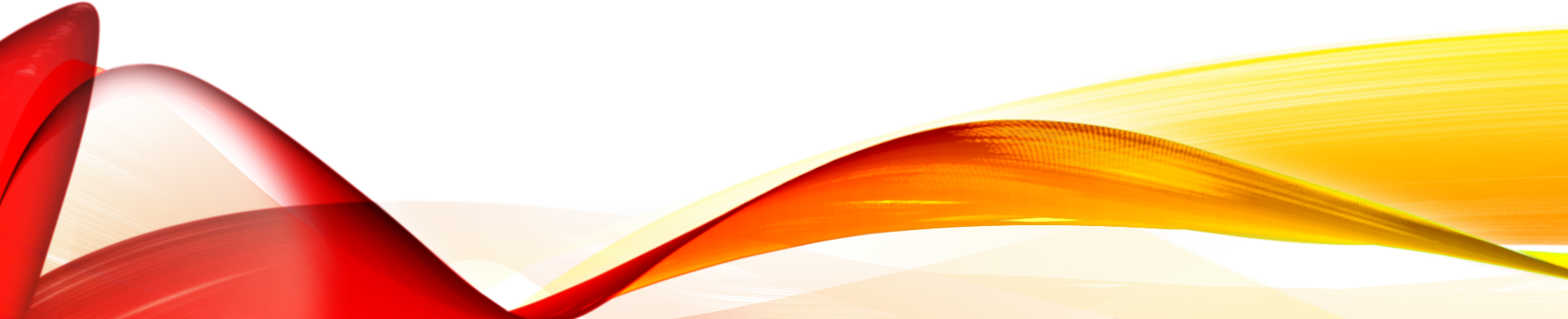 Purpose:  It is a rapid immunoassay for the qualitative detection of human chorionic gonadotropin (hCG) in urine as an aid in early determination of pregnancy.
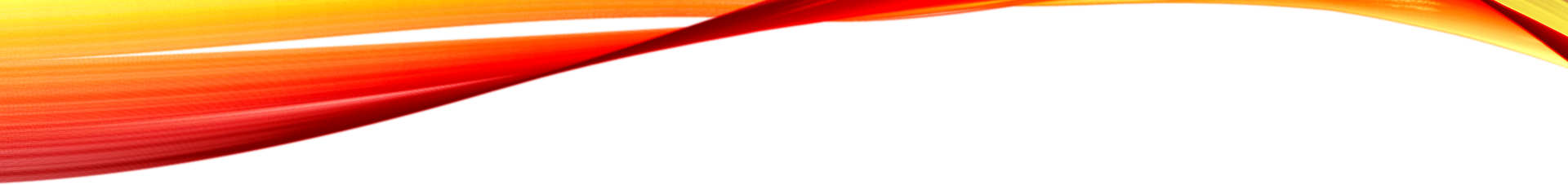 Principle
Urine sample is added to the sample well (S) of the test device.  The sample migrates through reaction pads where hCG, if present in the sample, binds to a monoclonal anti-hCG dye conjugate.  The sample then migrates across the membrane toward the results window, where the labeled hCG complex is captured at a test line region (T) containing immobilized rabbit anti-hCG . Excess conjugate will flow past the test line region and be captured at a control line region containing an immobilized antibody directed against the anti-hCG conjugate (with or without hCG complexed to it.)
Specimens and Reagents
REAGENTS:
OSOM® hCG Test Devices individually pouched, each containing a disposable pipette.  
UA Controls Abnormal and Normal, stored in a refrigerator (2-8° C)
Clock or Timer

SPECIMEN:
Urine specimen - collected in a clean, dry, plastic container.  
May be stored at room temperature at 15°-30°C for up to 8 hours or refrigerated at 2°-8°C for up to 72 hours
Quality Control (QC)
Quality Control (QC)
External QC Procedure
1. Remove the controls from the refrigerator and allow them to come to room temperature.
2. Remove 2 test devices from the pouches.
3. Mix the Normal (Green top vial) control gently by inversion to assure homogeneity of the solution.
4. Remove the control cap and gently squeeze the sides of the bottle.  Dispense 4 drops into the sample well labeled with the letter “S” for sample.
Repeat steps 3 and 4 for Abnormal (Red Top Vial)
Read the results at 3 mins and record results in WRX.

**Do not use the bottles after the expiration date!
Patient Test Procedure
Interpretation of results
**Note: the intensity of the “test” band may vary with different specimens
Expected Values
In normal pregnancy, 20 mlU/mL hCG is reported to be present in urine 2 to 3 days before the first missed menstrual period.  The levels of hCG continue to increase up to 200,000 mlU/mL at the end of the first trimester.
Result Reporting
Urine pregnancy result must be reported in the web-based result entry form WRX (Web Result Xpress)

Link to WRX and access code has been provided during training.
Limitations